FY 2025 Quarter 1 Data Forum
Sep. 13, 2024
@10:00 AM
Join Zoom Meeting
https://us06web.zoom.us/j/4107642605?pwd=MmVwREVMbFFYUzlCeWpJcFFZYWF5UT09&omn=87299189701

For Meeting ID and Passcode please contact Curtis Wills: curtis.wills@maryland.gov
1
Why, When, Where
WHY?
Open and ongoing communication between HSCRC & industry
Forum to ask questions about submitted hospital data (case mix and financial)
Sharing of best practices
WHEN?
10:00 am - 12:00 pm
WHERE?
via Webinar (link is posted on our website 2 months before the next meeting)
2
Agenda
Data Processing Vendor Update (Mary Pohl, hMetrix/Burton Policy)
Rate Center DQ plan
Data Repository Vendor Update (Jen Vogel, SPG)
Case Mix Audit Vendor Update (Oscar)
FY 2025 DSR Updates (Curtis)
Upcoming Workgroups and Next Meeting (Curtis)
Announcements
Case Mix Weights and Grouper Versions (Nduka)
Quality Update (Dianne)
SOGI Update (Princess)
Z-Code Analysis (Princess)
ED LOS Update (Damaria/Alyson)
Inpatient Type 2 Diabetes Screening Pilot (Jason)
Financial Assistance Update (Wayne)
Financial Data Production Schedule and Extension Reminder (Andrea)
Reminders (Oscar) 
Points of Contact
CDS-A Report 
Data Forum Survey
3
Case Mix Weights and Grouper Versions
4
Grouper Transition: Case Mix Weights and Reports
*The 3M ™ All Patient Refined DRG (APR DRG) Software and 3M™ Enhanced APG (EAPG) Software are proprietary products of 3M Health Information Systems.
5
Reminder: Expansion of Denied Admissions Template
HSCRC will be revising the Denied Admissions template for FY 2026.
The template will include more detailed fields 
Aimed at improving data collection.
We will be reaching out to all hospitals soon with more updates on these changes. 
Please stay tuned for further communications.
6
Quality Update
7
PPC Updates and Feedback
Login procedure for PPC documentation:
3M™ Web Portal - Login
For first use, at registration page, use the old username of "MDHosp" as your authorization code, complete the fields with your personal information to register
New PPC feedback submission procedure on 3M HIS support site:
 https://support.3mhis.com/
Establish an account; after logging in, click on your login id in the upper right corner and click on “enhancement request”
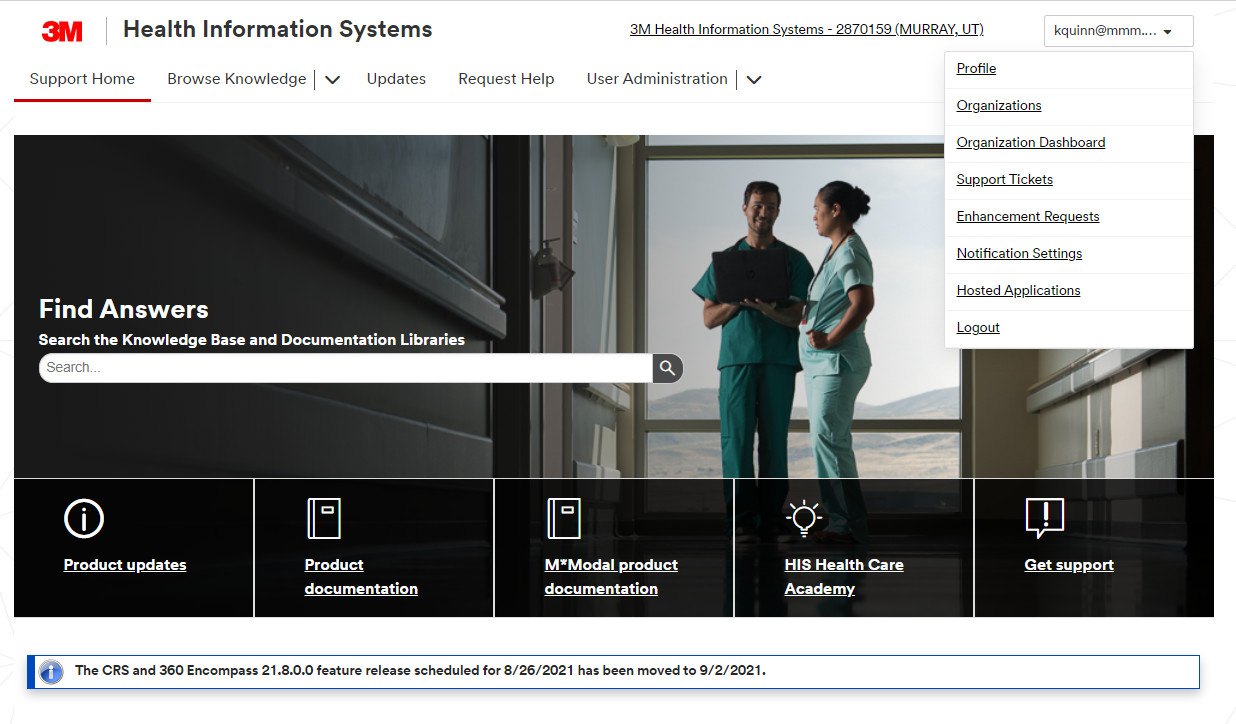 8
Quality Update: Additional Topics
Updated RY 2026 MHAC program recommendations approved in the February 2024 Commission meeting.
Transitioned to v41 of the 3M PPC grouper.
No changes to the measures or fundamental methodology components
Updated the methodology for setting threshold and benchmark standards to make the performance standards less sensitive to potential outliers by using the average performance of the top and bottom 20% of performance by averaging the worst and best performing hospitals
Quality is pursuing the following additional areas of quality of care
Electronic Clinical Quality Measures (eCQMs) or other digital measures CY 2024
See the CRISP eCQM website for more information and HSCRC memos on the main HSCRC Quality page
Potentially add measure(s) to RY 2027 payment programs
Sexual Orientation Gender Identity (SOGI)  hospital data collection training project underway with asynchronous training availability anticipated by mid October 2024
Continuing to exploring options for Outpatient Quality measures, in light of shifts from IP to OP care
9
Quality Update: New and Planned Monitoring Reports
New on CRS Portal
TFU Disparity Gap Report
Planned for Future Release 
Maternal Morbidity-eCQM (estimated year end  2024)
Sepsis Dashboard
TFU behavioral health (TBD)
10
CY 2025 Digital Measure Submission to HSCRC
11
CY 2025 Digital Measure Submission to HSCRC
12
Quality Update: eCQM Reporting Timeline
eCQM CY 2025 Performance Period Submission Windows
 
	Q1   2025 data          	Open: 	7/15/2025                  	Close:   9/30/2025
Q2   2025 data          	Open:	7/15/2025                  	Close:   9/30/2025
Q3   2025 data               	Open:	10/15/2025                   	Close:   12/30/2025
Q4   2025 data               	Open:	1/15/2026                    	Close:   3/31/2026
 

Hospitals may apply for an extraordinary circumstances exemption if warranted, including an extension if more time is needed. (See Quality page on HSCRC website)
13
HSCRC Hospital Wide Readmission and Hospital Wide Mortality CY 2024- 2025 Reporting Requirements
HSCRC requires hospitals to submit Core Clinical Data Elements (CCDE) for the HWR and HWM hybrid measures on patients from all payers using HSCRC specifications starting with July 1, 2024 performance; for the first 6 months of the performance period (July-December 2024) HSCRC expects  reporting to begin in January 2025, and then quarterly thereafter for the January-June 2025 time period.


 
July 1, 2024 -June 30, 2025 Performance Period Submission Windows for Hybrid Measures CCDE
Q3  2024 data           	Open:   1/15/2025                 	Close:      3/31/2025
Q4  2024 data           	Open:   1/15/2025                 	Close:      3/31/2025
Q1  2025 data            	Open:   4/15/2025                 	Close:	6/30/2025
Q2  2025 data            	Open:   7/15/2025                 	Close:	9/30/2025

*HSCRC may consider an alternate extended submission timeline for all-payer CCDE submissions that aligns with the CMS timeline which is a full year of data after the performance period.
14
SOGI Data Collection Update
15
February 1
SOGI Training Contract Begins
March-April
Finalize SOGI Variables and Training Materials
August 1 
(FY25 Q1)
Begin Testing Period for SOGI Data Collection
October 1, 2025 
(FY26 Q2)
SOGI Variables in Production (Mandatory)
SOGI Data Collection Implementation Timeline (2024-2025)
March 8
Present Proposed SOGI Variables at Data Forum
April-June
Hospital Staff Training
October 1, 2024 
(FY25 Q2)
SOGI Variables in Production (Optional)
SOGI Training Sessions
HSCRC Staff contracted the Johns Hopkins Medicine’s Office of Diversity, Inclusion and Health Equity (ODIHE) to provide hospital staff with 6 synchronous SOGI training sessions
169 individuals participated
HSCRC Staff have contracted CourseNetworking to host the asynchronous training session on the HSCRC website
Staff are working to have the session accessible by October 14, 2024
21 individuals completed the asynchronous session that was available via the JHM ODIHE
17
Edits for SOGI Data Elements
18
SDoH Z-Code Analysis
19
SDOH Data with ICD-10-CM Z Codes
Social Determinants of Health (SDOH)-related Z-codes (Z55-Z65) are used to document non-medical factors that affect health outcomes (i.e., housing, food insecurity, or lack of transportation)
The number of valid codes have changed over time
12 added for 2022, 3 added for 2023, 17 added for 2024
Z-codes refer to factors influencing health status or reasons for contact with health services that are not classifiable elsewhere as diseases, injuries, or external causes
HSCRC Staff are interested to understand z-code uptick in MD hospitals and analyzed Maryland hospital reporting of Z-codes between 2022-2024.
20
Z-Code Reporting (CY 2022-2024)
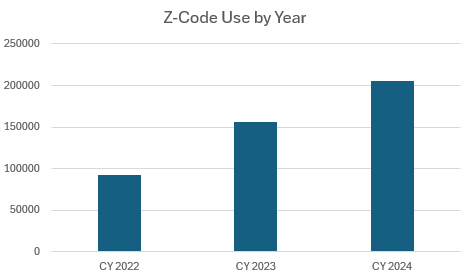 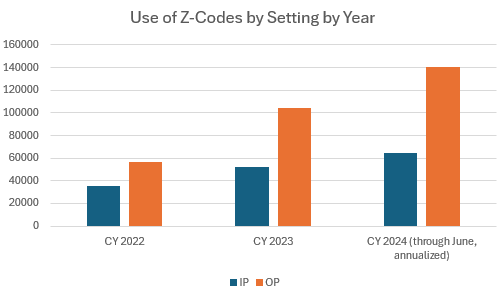 The use of z-codes is increasing over the years, for both the IP and OP settings
Z-codes are used more in the OP setting than in the IP setting
21
Z-Code Reporting By Hospital (CY 2022 vs 2023)
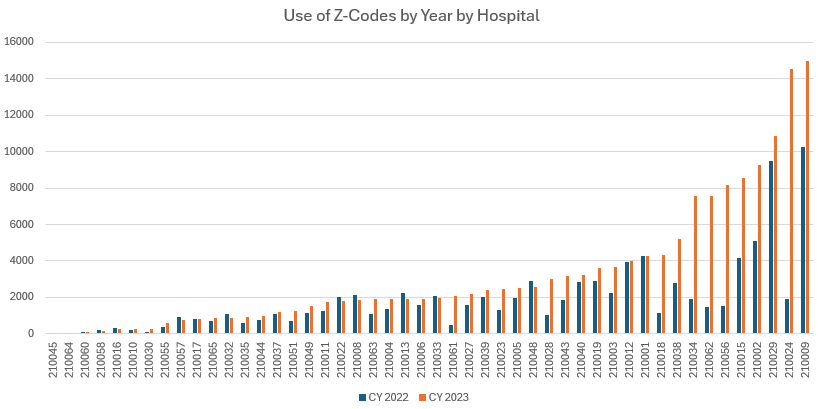 There is much variation in Z-code use among hospitals
37 out of 48 hospitals saw an increase in Z-codes in 2023 compared to 2022
22
Z-Code Reporting By Hospital and Setting (IP/OP)
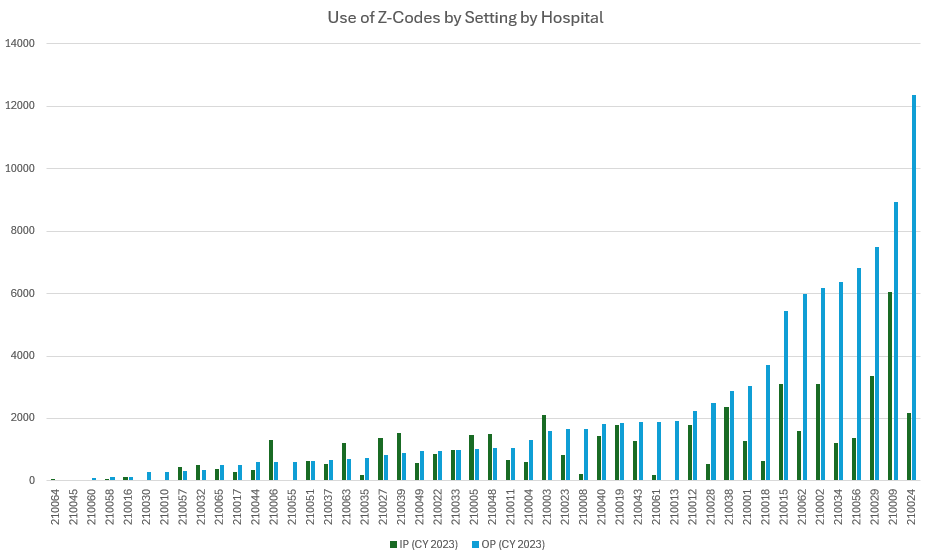 In CY 2023, 36 out of 48 hospitals used Z-codes more in the OP setting than the IP.
23
Z-Code Reporting by Code and Setting
In the last 2 ½  years, Z59 (problems related to housing and economic circumstances) was coded more than any other z-code overall; for both the IP and OP settings statewide.
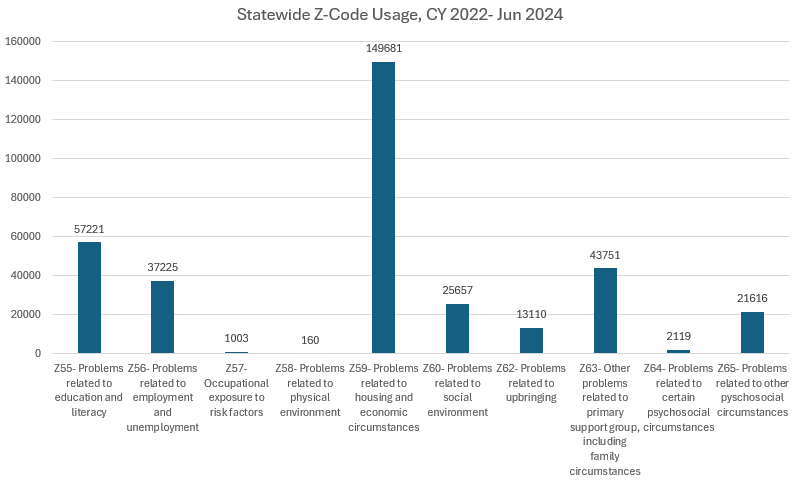 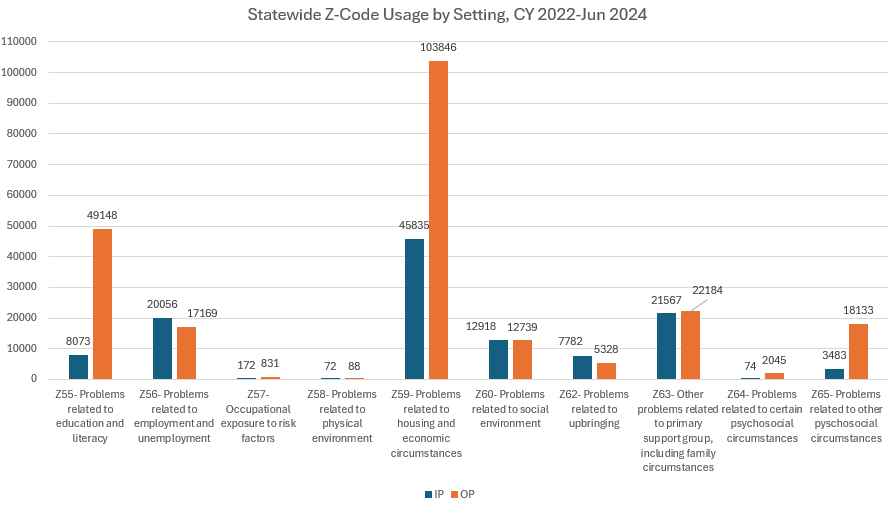 24
Z-Code Analysis Next Steps
HSCRC staff will continue to monitor the use of SDOH Z-Codes and will report quarterly to this forum
25
ED LOS Update
26
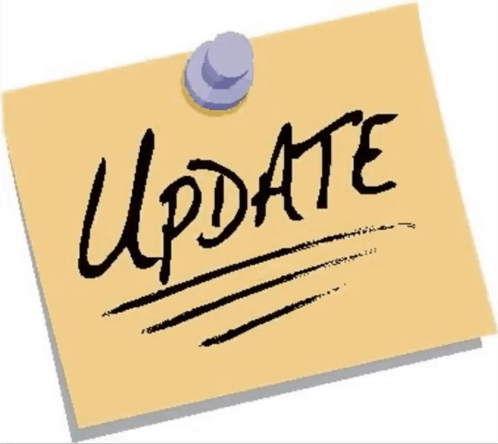 ED LOS AD HOC Submission Extension
ED LOS ADHOC submission deadline has been extended to 9/13
There are some hospitals with a significant number of ED visits being reported that we cannot match to the Inpatient or Outpatient case mix data and cases in the case mix data without an associated record in the ED LOS file
Reasons for mismatch include:  
Reported admission dates in Ad Hoc file being off by one or two days from the case mix reported dates; 
Hospitals may be reporting ED visits where patients left without being seen (LWBS), such that there is no record in the Case mix data
HSCRC staff are reaching out to hospitals with poor match rates.
HSCRC staff knows hospitals have handled LWBS cases differently; they will simply be excluded if they are not matched to the case mix data.  However, for the 6-month submission period due in December, HSCRC may request hospitals to submit LWBS cases so that we can better understand the issue.
27
Subgroup 2:  QBR Measure and Incentive Structure Update
Staff is evaluating a tiered target that would place hospitals into three groups based on their baseline performance (CY2023).
Those hospitals with ED LOS in the top 1/3 would have an improvement target of 0-5 percent; the middle third would have a target of 5-10 percent and the 1/3 with the longest ED LOS at baseline would have a target improvement of 10-15 percent
Ensures that relatively better performers have a lower improvement target, while those with greater opportunity are expected to have larger improvements
Staff will combine the remainder of Subgroup 2 and ED Best Practices to finish the development of the ED LOS measure and begin the development of a “Best Practices Policy” to promote the adoption and expansion of processes aimed at reducing ED LOS.
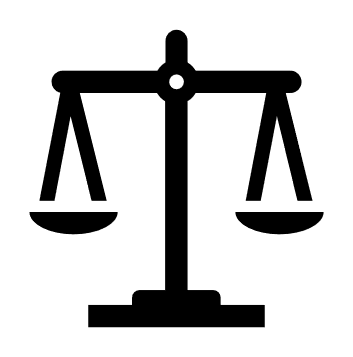 Next Meeting of Subgroup 2:  
September 27,2024
28
Establishment of Maryland ED Wait Time Reduction Commission
Bill went into effect July 1, 2024, and terminates June 30, 2027
Purpose: To address factors throughout the health care system that contribute to increased Emergency Department wait times
Chairs:  Secretary of Health and Executive Director of HSCRC
Appointed Members:
Executive Director of MIEMSS
Executive Director of MHCC
2 Individuals with operation experience in an ED, including 1 physician
1 Individual with professional experience in an ED, who is not a physician or APP 
1 representative from local EMS
1 representative from a Managed Care Plan with experience in Case Management
1 representative of Advanced Primary Care Practice
1 representative from MHA
1 representative from a patient advocacy organization 
1 representative of a behavioral health provider
Specific focus:  Develop strategies and initiatives to recommend to state and local agencies, hospitals, and health care providers to reduce ED wait times, including initiatives that:
Ensure patients are seen in most appropriate setting
Improve hospital efficiency by increasing ED and IP throughput
Improve postdischarge resources to facilitate timely ED and IP discharge
Identify and recommend improvements for the collection and submission of data 
Facilitate sharing of best practices
29
29
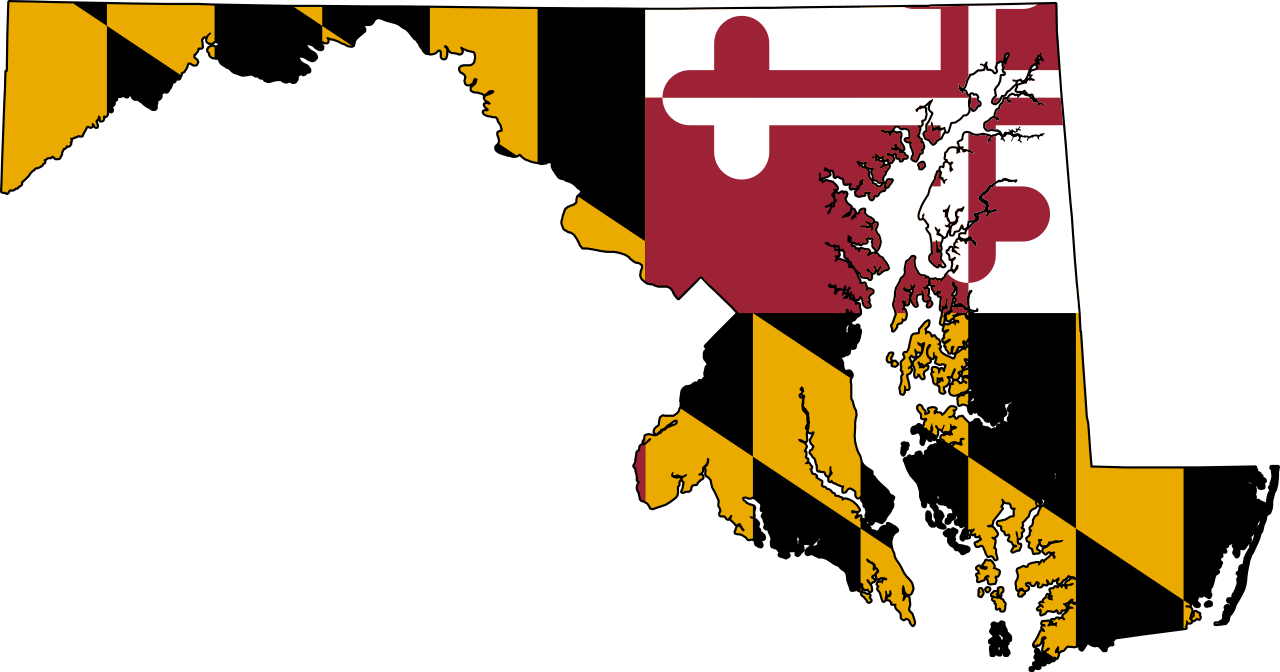 ED Wait Time Reduction Commission: 
Collaborate on behavioral health, post-acute, primary care, and other areas of opportunity.
Improve Access

Maryland Primary Care Program

Expand Behavioral Health Framework

SNF/Post-Acute
Hospital Payment Programs to Improve Clinical Care

MD Hospital Quality Policies

ED “Best Practices” incentive
Reduction in Avoidable Utilization

Programs to optimize high value care and reduce avoidable utilization
Increase Transparency

MHCC Public Quality Reporting

ED Dramatic Improvement Effort
Improving throughput within the hospital
Reducing the number of people who need the ED
Improving the hospital discharge process and post-ED community resources
30
30
Inpatient Type 2 Diabetes Screening Pilot
31
Diabetes Screening Background
CMMI directed the HSCRC to include one or more measures of hospital population health performance in the Medicare Performance Adjustment for CY24
After a series of stakeholder workgroups, staff proposed an inpatient diabetes screening program
Analysis suggested IP screening could reduce prevalence of undiagnosed diabetes by more than 30 percent, and assist in better glycemic control for those with a prior diagnosis
Commissioners asked staff to conduct a pilot of the screening program to better understand impact on hospital operations and effect on population health
32
Aims
To determine expected diagnostic yield and prevalence of undiagnosed/uncontrolled diabetes among inpatients
To understand how patients with abnormal HbA1c values are followed up either within or outside the inpatient clinical setting
To identify potential barriers, obstacles, and bottlenecks associated with screening for T2DM within the IP setting (e.g., Responsible data management, patient follow-up, actionable referral mechanisms, and financial incentivization)
To anticipate difficulties associated with scaling towards a statewide IP T2DM screening program
33
Patient Eligibility and Sampling Frame
34
Intervention
The intervention for this pilot study includes a standing lab order for inpatient HbA1c testing that automates the process of screening eligibility.
35
Pilot Timeline
We are here
Pilot Development
Financial Reimbursement Mechanisms
Screening Tool Construction
Reporting Details and Program Protocol
Pilot Termination
July 1
Dec 1
Oct 1
Spring 2024
Post-Pilot Analysis
Quantitative Analysis
Stakeholder Analysis (Questionnaire)
Presentation of Results to Commission
Pilot Initiation
92 Days
36
Pilot Data Integration
EID
HSCRC Casemix Data
EMR
Responsible Entity: CRISP
EID
Patient Demographics, Admit Date, Discharge Date
Pilot Screening Tool
EID
Patient Eligibility
Lab Feeds
Pilot Analytic File
HbA1c Values
Responsible Entity: HMetrix
37
37
Financial Assistance Update
38
Financial Assistance Update
Effective October 1, 2024, House Bill 238 requires hospitals incorporate the following in their Financial Assistance Policy:
Removed the requirement that the provision of reduced-cost medically necessary care and payment plans be in accordance with the mission and service area of the hospital;
Authorized hospitals to consider only household monetary assets in excess of $100,000 when determining eligibility for free and reduced-cost care under the hospital's financial assistance policy; and
Requires that certain retirement assets be excluded from consideration.
HSCRC is extending the deadline for the submission of Financial Assistance Policy (which should incorporate the above revisions) until January 31, 2025. 
Submit this policy to hscrc.financialassistance@maryland.gov and included it with the Community Benefits Report that is submitted to The Hilltop Institute.
For questions, contact Wayne Nelms (wayne.nelms2@maryland.gov).
39
FY 2025 Production Schedule and Process for Requesting 
Financial Data Extensions
40
FY 2025 Production Schedule for Financial Data Submissions
Posted to the website on the Financial Data Submission Tools page: https://hscrc.maryland.gov/Pages/hsp_info2.aspx
Financial Data availability on the website is contingent on timely submission of the required reports and are subject to change.
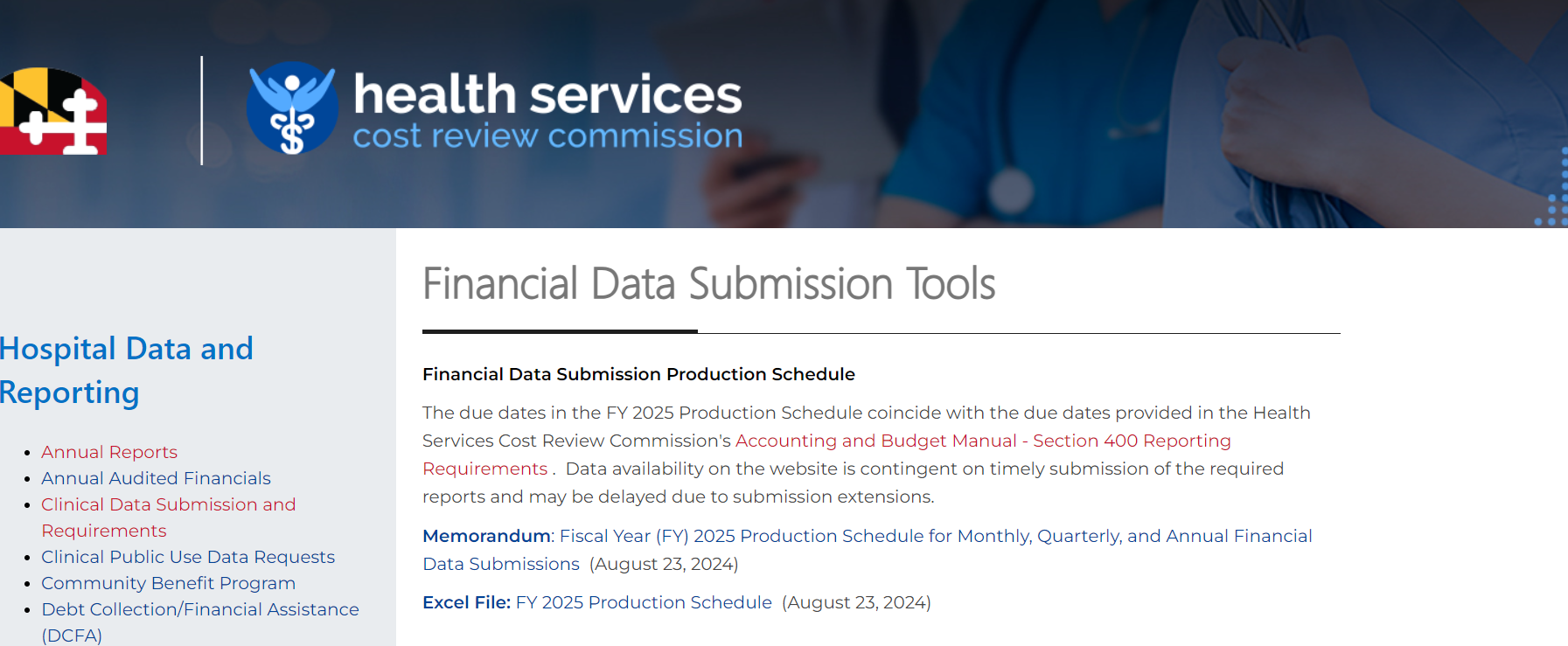 41
Process for Submitting Extensions for Financial Data
Submitted in writing on hospital letterhead with explanation for extension and noting each hospital and report that will be delayed
Made within a reasonable time,
before the due date
Addressed to the HSCRC Executive Director with copies to staff to ensure timely processing
Email Extension Requests to:

Jon Kromm, Executive Director (jon.kromm@maryland.gov)
Andrea Strong (andrea.strong@maryland.gov)
Marcella Guccione (marcella.guccione@maryand.gov)
Wayne Nelms (wayne.nelms2@maryland.gov)
42
Process for Submitting Extensions for Financial Data
Staff will review the extension request and respond (in writing) to the hospital indicating whether the request has been approved, and if the request is approved, the new due date (typically 1 week). 
Please note: Hospitals are granted a blanket 30-day extensions for the filing of Audited Annual Report Submissions, therefore, extensions beyond this timeframe will be granted only in emergency situations (an event over which the Hospital has no control).
Any revisions to the Annual Report must be submitted in its entirety with a letter on Hospital letterhead specifying the Schedules revised and an explanation for the revisions. 
Submissions of late or significantly erroneous data is subject to a fine and/or GBR adjustment of up to $1,000 per day.​​​
43
Reminders
44
HSCRC Points of Contact for Case Mix and Financial Data
45
Reminder: CDS-A Reports on CRISP Portal
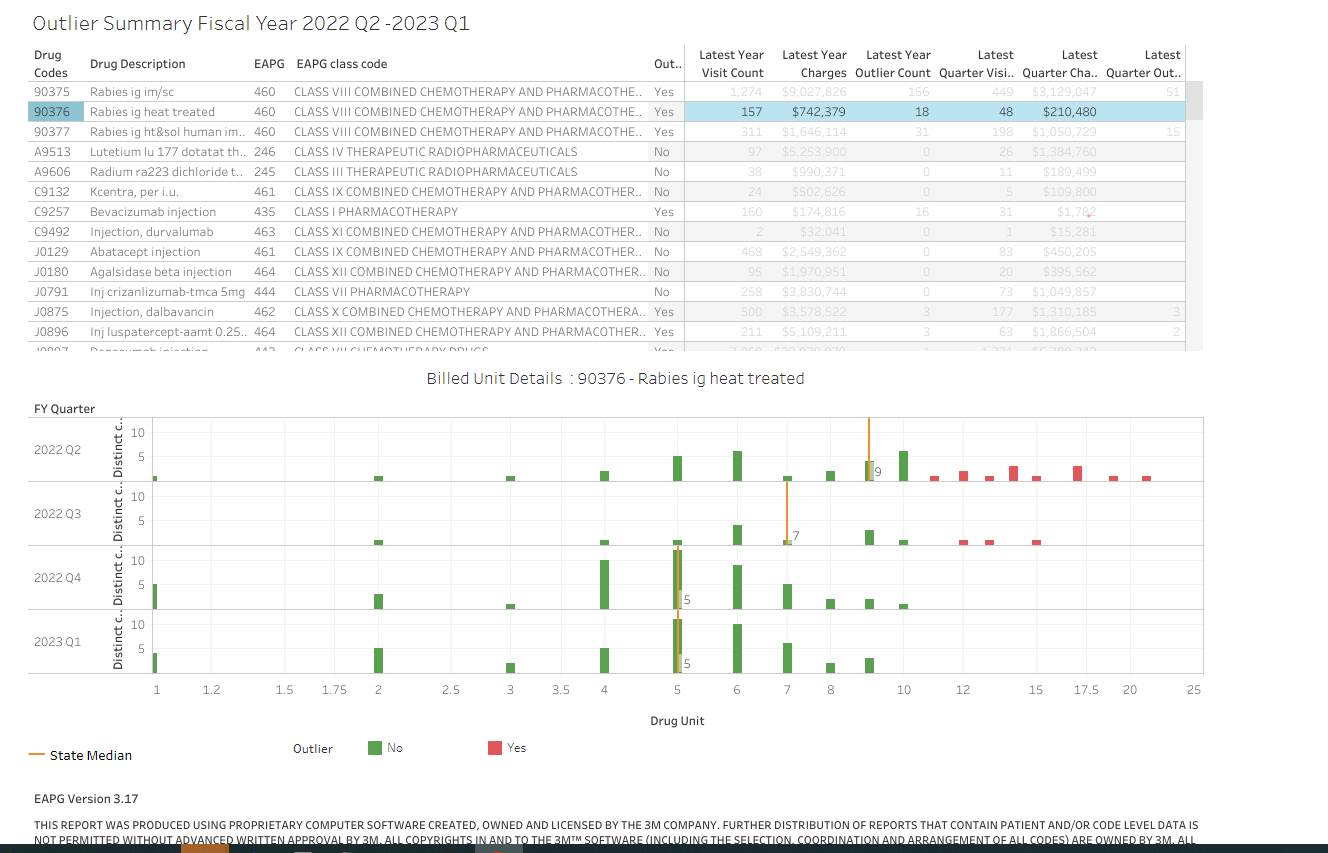 Provides hospitals with high-cost drug utilization for outlier dosage units based on 3rd Monthly case mix data
Information should used to correct errors prior to submission of Quarterly case mix data.
Hospitals can see which drugs’ units are outliers compared to the State average
46
Reminder: CDS-A Reports on CRISP Portal
CDS-A Audits starts with what is reported in the case mix data. If the case mix data has errors, the CDS-A data for the following year will have errors.
Hospitals are subject to fines if the case mix data used for CDS-A audits the following year contains errors.
For access to the CRISP portal, contact your CRS Portal Point of Contact or support@crisphealth.org
47
Reminder: Please Complete the Data Forum Survey!
Opportunity to provide feedback on 
Meeting logistics (meeting notice, registration, ease of participation)
Topics covered during the prior meeting
Topics for discussion for future meetings
After this Data Forum, participants will receive a link to a survey via Survey Monkey
Questions about the survey: contact hscrcteam@hmetrix.com
48
Data Processing Vendor Update
49
Points of Contact
50
[Speaker Notes: Maria Manavalan will continue to be part of the project]
Reminders
Production data
Upload Case Mix (Inpatient, Outpatient and Psychiatric) files to the RDS server ‘submit’ folder
These files are used for grouping and other downstream processes
Upload UnCompensated Care (UCC) files to the RDS server ‘UCC’ folder
Download error reports from https://hscrcdave1.hmetrix.com/
Test data
Upload files to the RDS server ‘test’ folder - both Case Mix data as well as UCC files
Available all the time for hospitals to test submissions
Data is not used for downstream processes
Download error reports from https://hdavetest.hmetrix.com/
51
Reminders
Financial Reconciliation Form
Download from DAVE 2 days after the Quarterly case-mix submission deadline
EHR Survey Overdue Reminder
Use the DAVE “EHR Survey” tab to update EHR system information every 6 months
DAVE User Management
Reach out to the hMetrix Team to add new users or modify access
A worksheet for each hospital/hospital system is maintained by hMetrix
Update and return the user workbook to modify access
52
Rate Center Trend Monitoring Report
53
Rate Center Trend Monitoring Report
Objective 
Help hospitals identify unusual Rate Center Charges
Enable timely resolution of potential issues during submission
Reason
Several instances of delayed identification of incorrect Rate Center Charges
Resulted in an expensive and undesired reopening of a closed quarter for resubmission
Timeline for implementation
FY25 Q1 Final (October 1, 2024) onward a monitoring tab will be added to the error report
Collect feedback via email in April 2025
FY25 Q4 refine identification of unusual Rate Center Charges
FY26 potential impact on error percentage
54
Total Charges & Rate Center Charges Outlier Identification
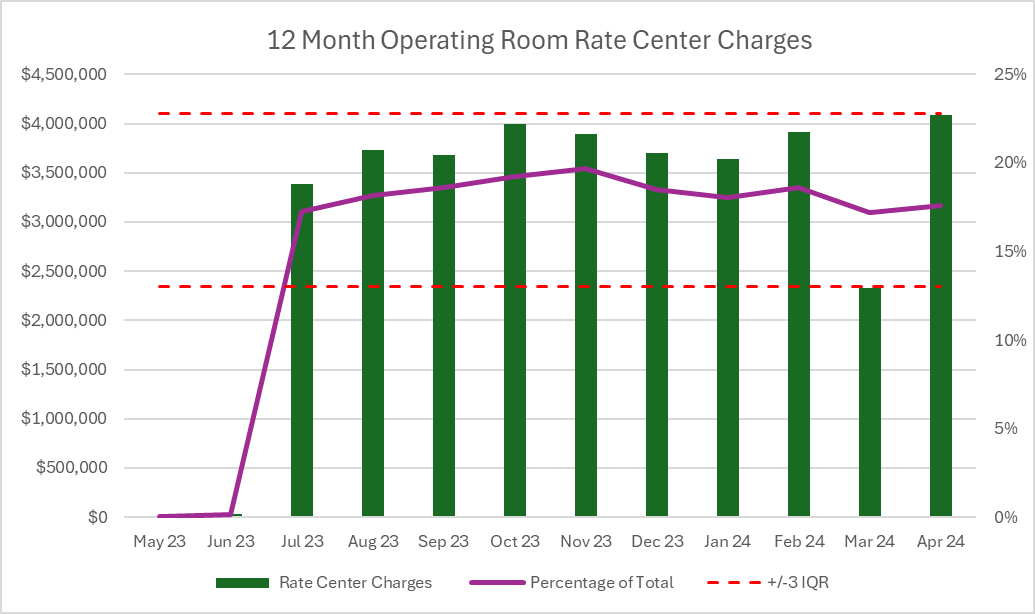 Identify Significant Rate Center
The lookback period is 12 months
> 5% utilization for more than half of lookback period
Outlier Identification
Total Visit and Charges
Current submission is outside +/- 1.5 IQR
Rate Center Charges 
Current submission is outside +/- 3 IQR
Hospitals to review Outliers in
Current reported month
55
Monitoring Report Samples
A new tab “Rate Center Summary” will be added to the error report
Total visit count, total charges, total units and all reported Rate center charges and units from the current and past 12 months will be available for review
Outliers will be flagged based on the month reported in the file only
The outlier is determined by using the percent of charges or unit. The exception to this rule is if the hospital has at least one rate center that is >65% of total charges, the outlier is determined by using the value of reported charges or units.
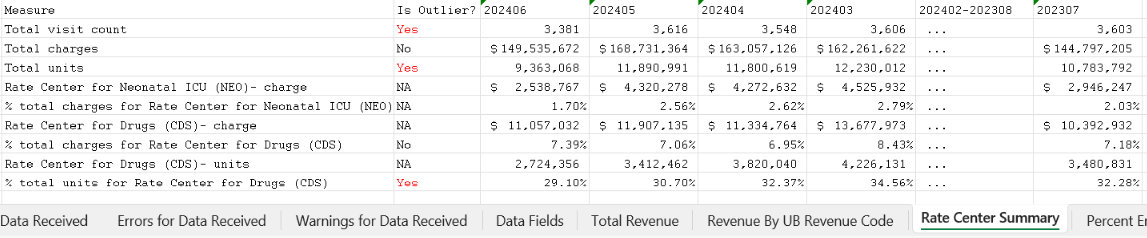 56
Data Repository Vendor Update
57
RDS Folder Structure
ADHOC
Submit files as requested by HSCRC or data processing vendor​
ARCHIVE
Record of files submitted
SPECIALITY FOLDERS
UCC, GME, Hospice, OPCOSM
RETURN
Files sent to end user​
SUBMIT
Submit FINAL data​
TEST
Submit TEST data​
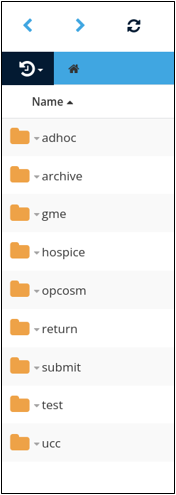 58
The St. Paul Group iSS ED LOS Update
St. Paul iSS ED LOS Ad-Hoc error report provides:
Get instant error reports for ED LOS files to be submitted to HSCRC (IP/OP)
Updates existing iSS IP/OP data to include ED LOS variables
File should be in exactly the same format expected by HSCRC
Should be used for updating/testing with existing data or "Patient key not found" error will occur
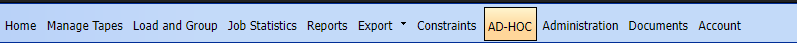 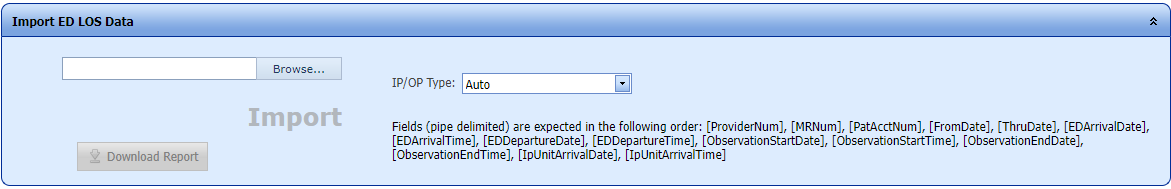 59
SCA Password Reset Portal and Contact Information
Password Reset Portal
HTTPS://PASSWORD.THESTPAULGROUP.COM
Enter USERNAME and EMAIL associated with account.
A secure email will be sent with a new password.


CONTACT INFORMATION:
St. Paul Operations
ops@thestpaulgroup.com
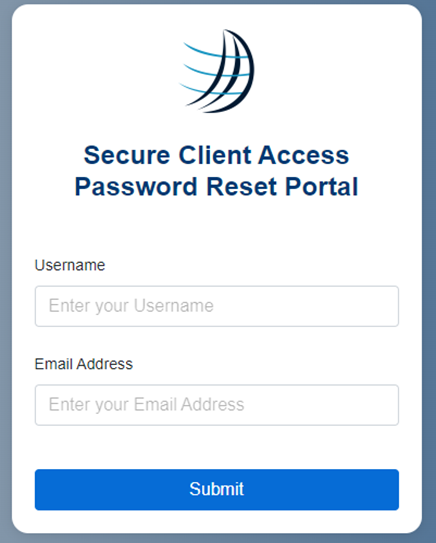 60
Case Mix Audit Update
61
Case Mix Audit Update
Advanta Government Services, LLC (AGS) has been awarded the contract for 2024-2029. AGS will review CY 2023 data from 12 inpatient or outpatient facilities and 6 target facilities (beginning in September 30).
Purpose: To evaluate the accuracy of the case mix data submitted to the Commission, which impacts hospital payment rates and performance-based payments.
Notification: Hospitals selected for audit will receive notification letters during the month of September.
62
Case Mix Audit Update, cont.
Review Types:
General Review: A comprehensive audit covering a variety of inpatient, outpatient, and psychiatric cases submitted to the HSCRC.
Targeted Review: Focused on specific inpatient, outpatient, or psychiatric cases of particular interest to the HSCRC, such as cases involving erroneous data or those with policy implications.
Audit Focus: Audits will primarily target data from acute care hospitals (inpatient & outpatient), psychiatric units, freestanding medical facilities (FMFs), emergency departments (ED), observation units, and labs.
63
Case Mix Audit Update, cont.
New
ED times
Reporting of SDOH diagnosis or missed SDOH diagnosis
Psychiatric event reporting
Questions or concerns: Curtis Wills (curtis.wills@maryland.gov) or Brenda Watson (brendawatson@advantagovernmentservices.com).
64
FY 2025 DSR Updates
65
FY 2025 DSR Implementation Timeline
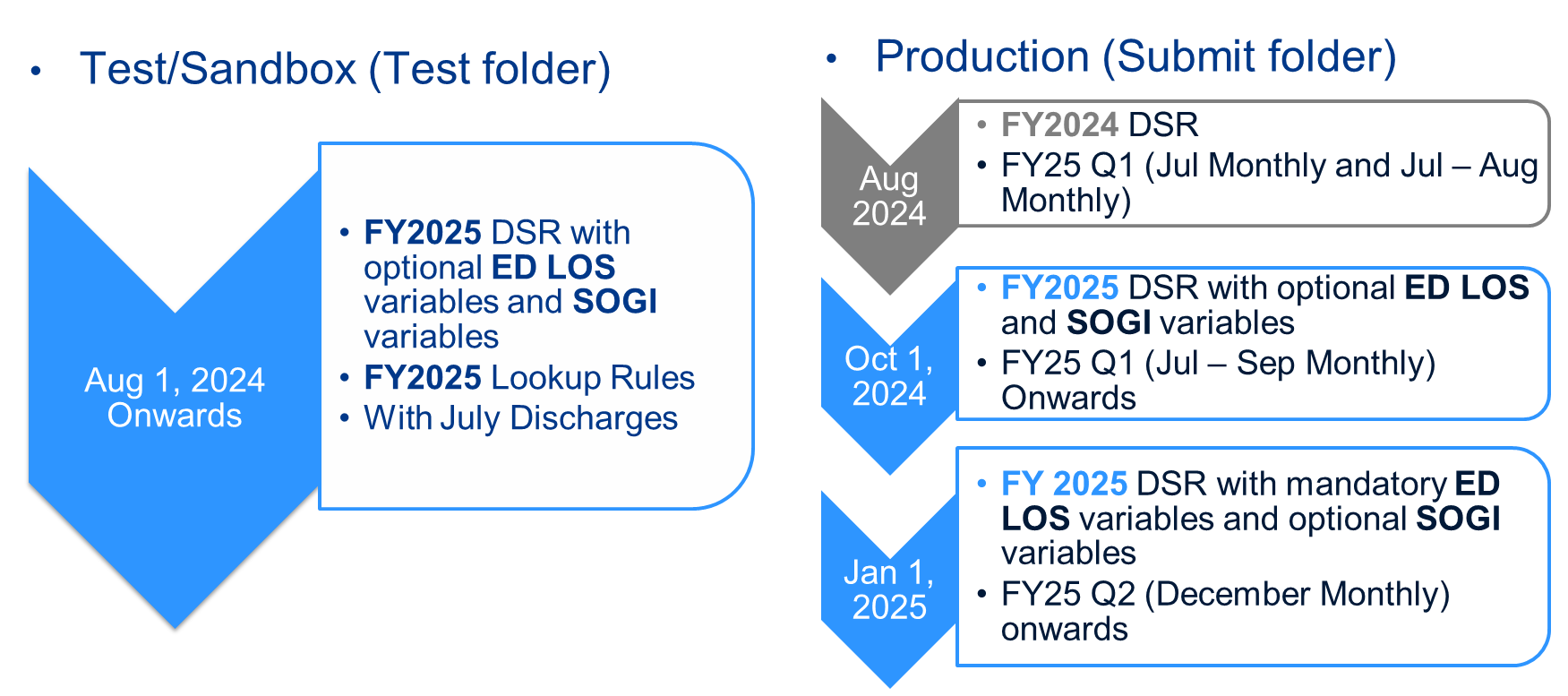 66
Upcoming Workgroup Meetings
67
Payment Models Workgroup
Objective: The Payment Models Workgroup develops recommendations for the HSCRC on the structure of payment models. This group focuses on balancing the approach to updates, addressing key topics such as Balanced Updates, Guardrails for Model Performance, Market Share, and Initial and Future Models.
Membership: The HSCRC has appointed a diverse group of experts to serve on the Payment Models Workgroup. A full list of members is available here: Payment Models Workgroup Appointments
Next Meeting: September 23, 2024 @ 1pm
For more information please visit the following website: https://hscrc.maryland.gov/Pages/hscrc-workgroup-payment-models.aspx
68
Performance Measurement Workgroup
Objective: The Performance Measurement Workgroup (PMWG) is responsible for evaluating measurement methodologies and recommending optimal approaches to the HSCRC. The goal is to identify measures that are reliable, informative, and practical for assessing hospital quality and safety. Membership: The HSCRC has appointed a diverse group of experts to serve on the PMWG. A comprehensive list of members can be accessed [here].
Next Meeting: For inquiries regarding the meeting schedule and location, please contact: hscrc.performance@maryland.gov
For more details, visit the HSCRC Performance Measurement Workgroup website at: https://hscrc.maryland.gov/Pages/hscrc-workgroup-performance-measurement.aspx
69
ED Measure and Incentive Methodology - Subgroup 2
Objective: To develop ED length of stay measure and incentive methodology for Rate Year 2026 Quality Based Reimbursement. 
Membership: Those who are familiar with quality measurement, risk-adjustment, emergency department/hospital operations, and pay-for-performance/value-based payments.
Next Meeting: September 27, 2024 @ 10 am
For more information: 
https://hscrc.maryland.gov/Pages/ED-length-of-stay-workgroup.aspx
70
Next Meeting
71
Notes and slides will be posted to the HSCRC website:https://hscrc.maryland.gov/Pages/hsp_info1.aspxNext MeetingFY 2025 Q2December 13, 2025

Join Zoom Meeting
https://us06web.zoom.us/j/4107642605?pwd=MmVwREVMbFFYUzlCeWpJcFFZYWF5UT09&omn=85973965350
 
For Meeting ID and Passcode please contact Curtis Wills: curtis.wills@maryland.gov
72
Appendix 1: Quality Programs 
Grouper Versions
73
Grouper Transition: MHAC, RRIP, QBR for CY 2023
*The 3M ™ All Patient Refined DRG (APR DRG) Software and 3M ™ Potentially Preventable Complications (PPC) Software are proprietary products of 3M Health Information Systems.
74
Appendix 2: UCC Data 
Collection Update
75
UCC Data Collection and Processing
FY23Q4 Data Submission: 55 reports received, 1 pending
FY24Q4 Data Submission: Jul 31 – Aug 29, 2024
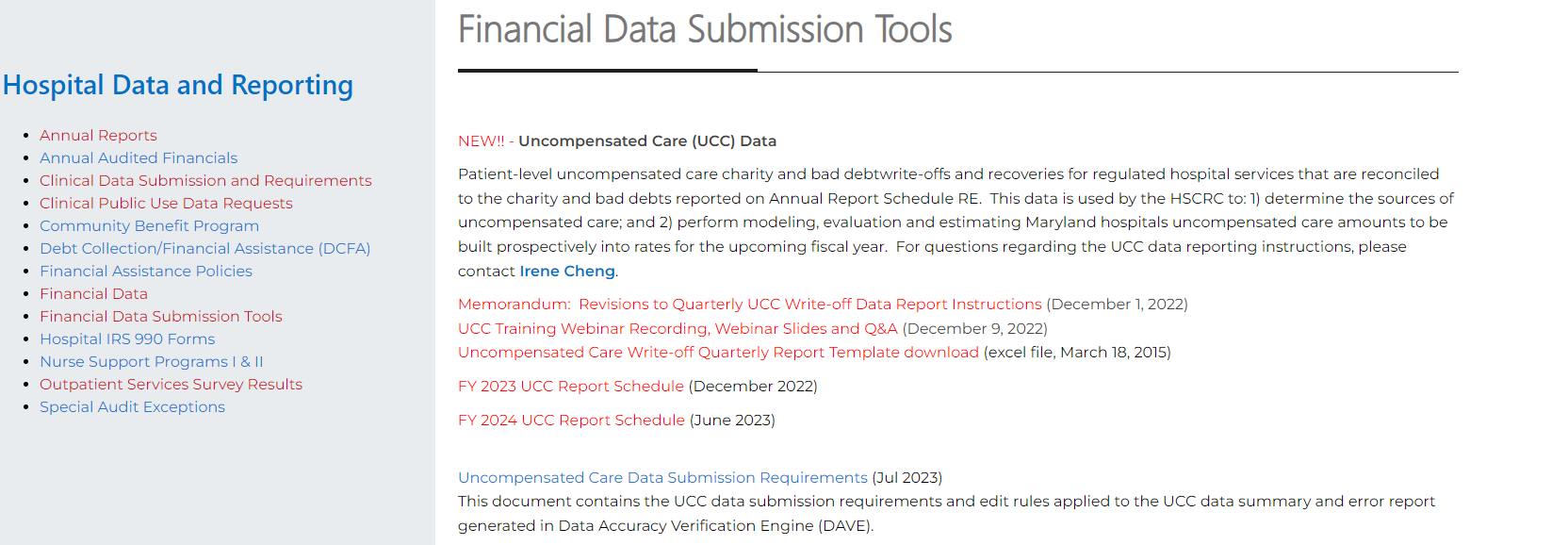 FY25 UCC report submission schedule to be posted on the HSCRC Financial Data Submission Tools web page.
76
[Speaker Notes: The HSCRC is working with hMetrix to update the UCC file processing pipeline]
UCC DSR and Edit Report Updates for FY 2024 Q3
Added new psychiatric hospital UM Upper Chesapeake Behavioral Health Pavilion
FY24Q3 UCC Data Edit Summary:
33 reports have < 1% error
15 reports have 1 - 1.99% error
6 reports have 2 - 2.99% error
1 reports with > 3% error rate had data validated and were manually passed
1 report to be submitted
77
[Speaker Notes: The HSCRC is working with hMetrix to update the UCC file processing pipeline]
UCC Data: Notable Errors Observed in FY24Q3 Data Submission
78
[Speaker Notes: The HSCRC is working with hMetrix to update the UCC file processing pipeline]
Points of Contact: UCC Data
79
Appendix 3: FY2025 DSR Updates
80
FY 2025 DSR Updates
Add an error check for valid rate centers
Error check to flag terminated or invalid rate centers (e.g.: Psychiatric ICU (PSI) and Free Standing ER Services (FSE)) - currently applied only to the Inpatient Psychiatric Data
From FY 2025 onwards, this edit will be applied to all datasets (Inpatient, Outpatient and Psychiatric)  
The list of valid rate centers is available in the DSR
Add a new health plan payer for Out of State (non Maryland) Medicaid payers
Code 129 (“OUT OF STATE (NON MARYLAND) MEDICAID PAYER”)
A new error check: If the new payer code 129 is not reported with payer 06 ("OTHER GOVERNMENT PROGRAMS”)
Add a new error check for Type of Daily Service - Burn care (07)
Type of Daily Service to used to identify burn cases that are excluded from financial methodologies.  
From FY 2025 onwards, Burn care will only be allowed to be reported by Johns Hopkins Bayview Medical Center (210029) for Burn trauma cases
81
FY 2025 DSR Updates (contd.)
Add an error check when terminated HCPCS code is reported
HSCRC currently check if terminated CPT code is reported. 
From FY 25 onwards, an error check will be added if a terminated HCPCS code is reported. 
We will use the HCPCS/CPT termination date and compare it against the procedure date to flag the error.
New SOGI variables will be added 
The new variables will be added for testing from Aug 1, 2024. They will be included as optional variables in production run from FY 25 and will be mandatory from FY 26. 
New ED LOS variables will be added 
Add date and timestamps and other needed variables to the monthly case-mix data. Hospital will be able to test it from Aug 1, 2024, and will be mandatory from Jan 1, 2025. 
Updates to Accounting and Budgeting Manual Appendix D will be published
Rate Center Charge trend monitoring report 
New tab to be added to the Case Mix error report to help hospital identify variation in Rate Center Charges
Details covered in later slides
82
[Speaker Notes: Ambulance run number warning is turned off]